Apprenticeship Data
A video recording of this webinar is available at https://youtu.be/Zg6pfVf-gbg.
Apprenticeship Data
April 19, 2021
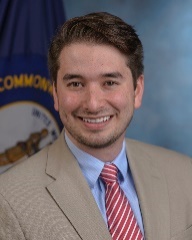 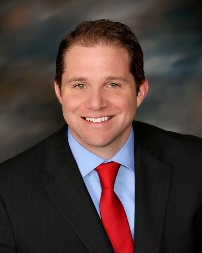 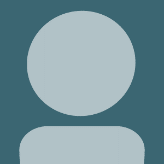 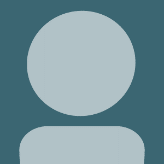 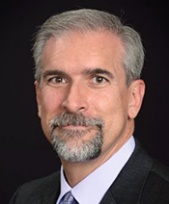 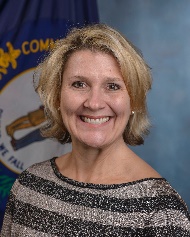 Tracy Korsmo
North Dakota Information Technology Department
Todd Willnow 
North Dakota Information Technology Department
Scott Secamiglio
Kentucky Center for Statistics
Jessica Cunningham
Kentucky Center for Statistics
Ryan Murphy
Iowa Workforce Development
Jeff Sellers
SLDS State Support Team
Session Overview
Welcome and Introductions
State Panel Perspective
Q & A
Wrap Up
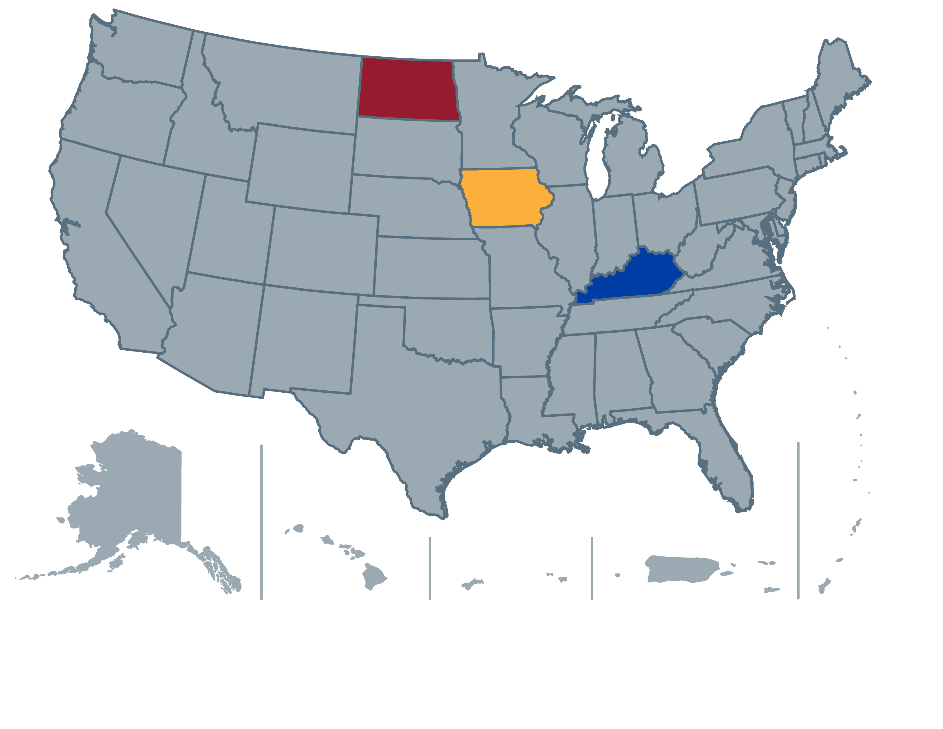 State Panel Perspective
Tracy Korsmo and Todd Willnow, North Dakota Information Technology Department
Scott Secamiglio and Jessica Cunningham, Kentucky Center for Statistics
Ryan Murphy, Iowa Workforce Development
New and Expanding Apprenticeships in North Dakota
Todd Willnow
Programmer Analyst III
twillnow@nd.gov
Tracy Korsmo
Enterprise IT Architect
tkorsmo@nd.gov
Why?
Want to grow the number of apprentices enrolled in programs
Want to start creating nontraditional apprenticeships programs
Need to continue on-the-job training after graduation
Financial burden to an individual in obtaining a 4-year degree
Who?
Department of Commerce 
Has a grant to “create new or expand existing registered apprenticeships in North Dakota, with a goal enrollment of 315 participants”
North Dakota Career and Technical Education (CTE) 
Has a grant to develop new apprenticeships in technologically advanced careers and support integration of federally registered apprenticeships into workforce development, education, and economic development strategies for North Dakota business and industry. The state apprenticeship expansion grant includes developing nontraditional apprenticeships and includes partnering with higher education (community colleges for instruction) and improving the collection, integrity, and sharing of workforce data.
Job Service
Qualified participants in WIOA-funded programs
How?
Extract data from DOL RAPIDS system
Number of new programs, number of new programs in new industries, and number of new participants (approximately 8 new programs and 8 new industries)
Align new programs with established academic degrees
Industries asking for apprenticeship resulting in an academic certificate aligned to the specific job
An evaluation of prior recognized certificates as replacement for class credit
Up to 1,000 hours of prior work experience may be awarded
Identify new apprentices in industries that may not qualify for WIOA funding but may qualify for grant funding
Urgent as a WIOA qualification may be a barrier
History
North Dakota has had traditional apprenticeship programs. 
Increasing apprenticeship participation has been difficult in the past.  Community college and traditional union apprenticeship programs in the service, construction, and manufacturing industries have yielded low representation of minorities, veterans, and women.
We have not tried to create apprenticeship programs outside of the traditional trade programs.
Forward-Looking Plans
Increase apprenticeship program diversity into STEM, careers, and professions
Increase apprenticeship diversity in individuals (i.e., women, veterans, and underrepresented cultural and ethnicity groups)
Establish pre-apprenticeships at the high school level
Market and educate individuals to research apprenticeship programs as alternatives to the traditional education-to-workforce path
Use comprehensive data management
How Will This Fit in With the SLDS?
Goal of having a statewide view of all apprenticeship programs
Articulating through exploration the apprenticeships available by community
Promoting pre-apprenticeships and internships to secondary students
CTE pathway alignment to apprenticeships and promotion
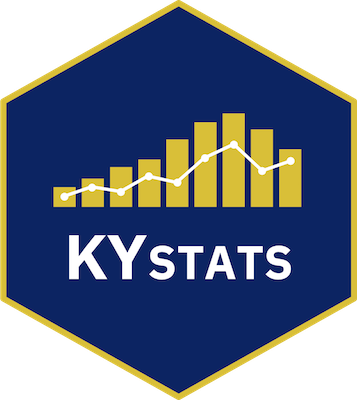 AN OVERVIEW
OF
APPRENTICESHIP
DATA
“We need to
better understand
the transitions along the education and workforce pipeline using data.”
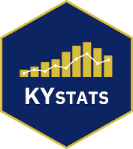 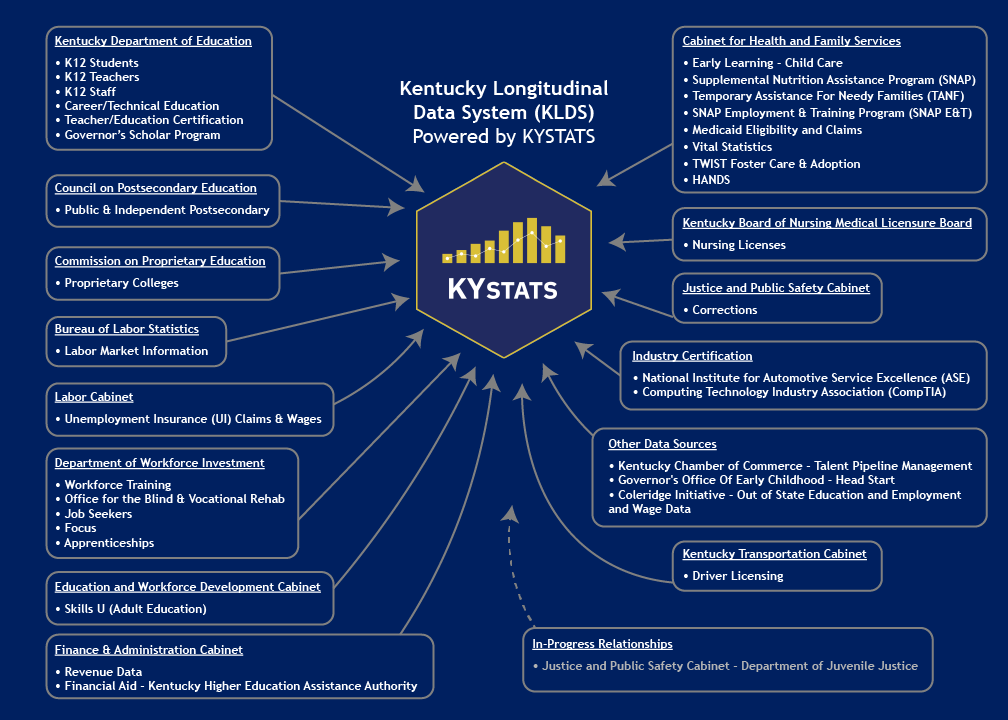 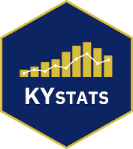 Questions…
Work-based learning?
Workforce programs?
Education/workforce outcomes?
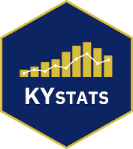 How it started…
Partners could send us data
Registered Apprenticeship Partners Information Management Data System
Quarterly submissions for both establishments and apprentices

The Kentucky Workforce Dashboard
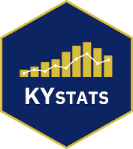 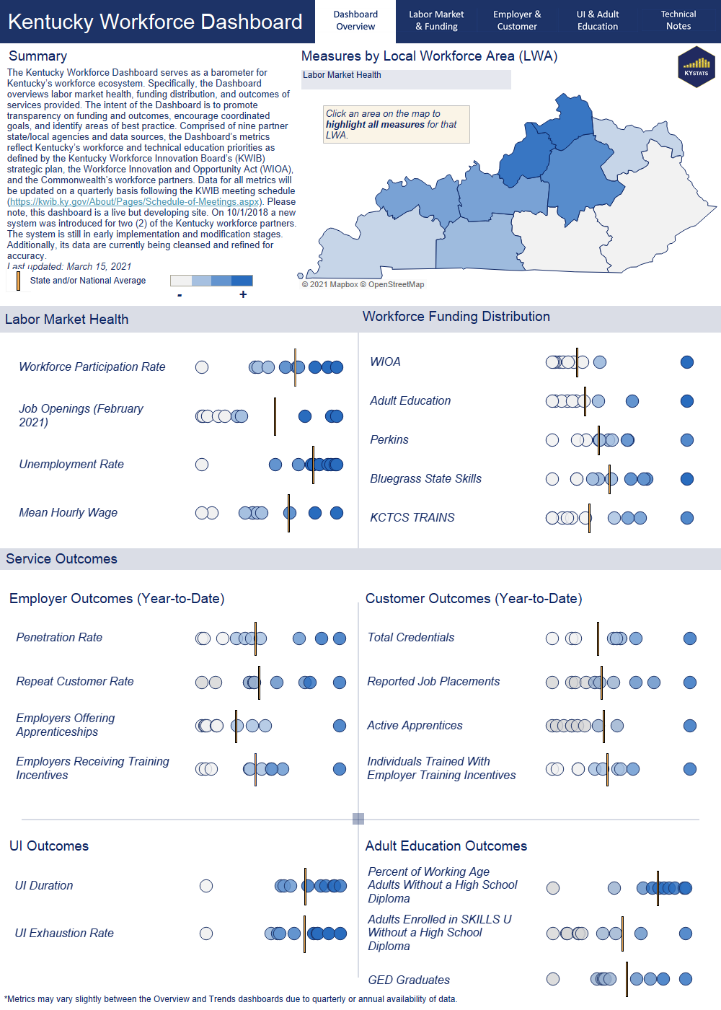 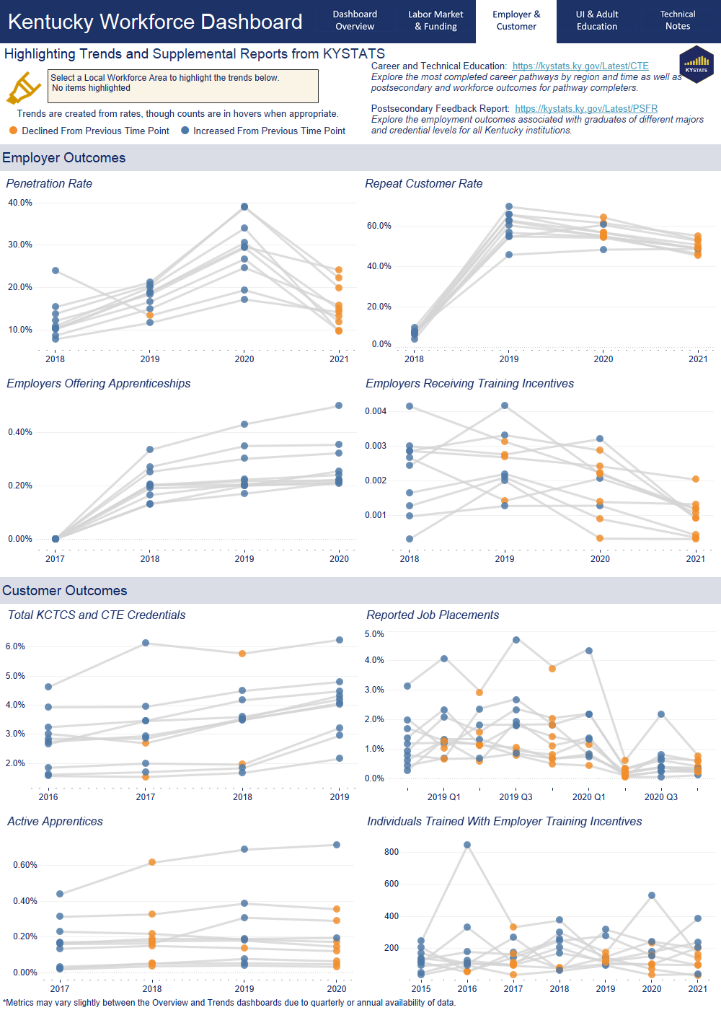 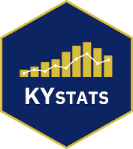 Issues?
Partners are busy, too
No real way to verify data accuracy
No PII to match into KLDS
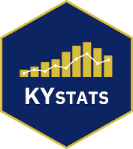 Solution?
Access to RAPIDS data
Integration into the KLDS
High match rate
Can now produce outcomes
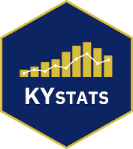 In progress…
Policy: HB 419
Information for students
Cost of attendance
Outcomes by institution, major
Additional pathways (CTE, apprentice)
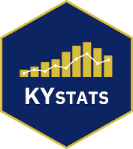 In progress…
COVID-19: Q2-Q3 2020 Employment for Recent Grads
Employment compared to prior years
Equity lens: race, ethnicity, gender, region
Are there gaps by credential or major?
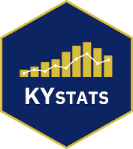 Upcoming…
Apprenticeship Feedback Report
Employment and Wages
Employment Retention Rates
Postsecondary Outcomes and/or Completion
Equity focus
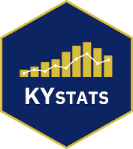 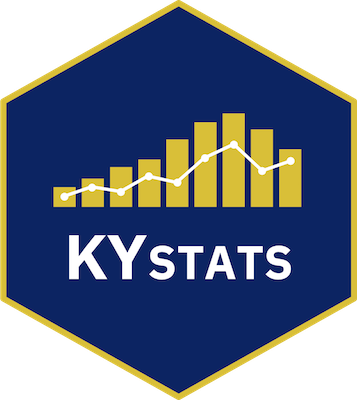 Dr. Jessica Cunningham
Executive Director
Jessica.Cunningham@ky.gov


Scott Secamiglio
Visual Analytics Director
Scott.Secamiglio@ky.gov
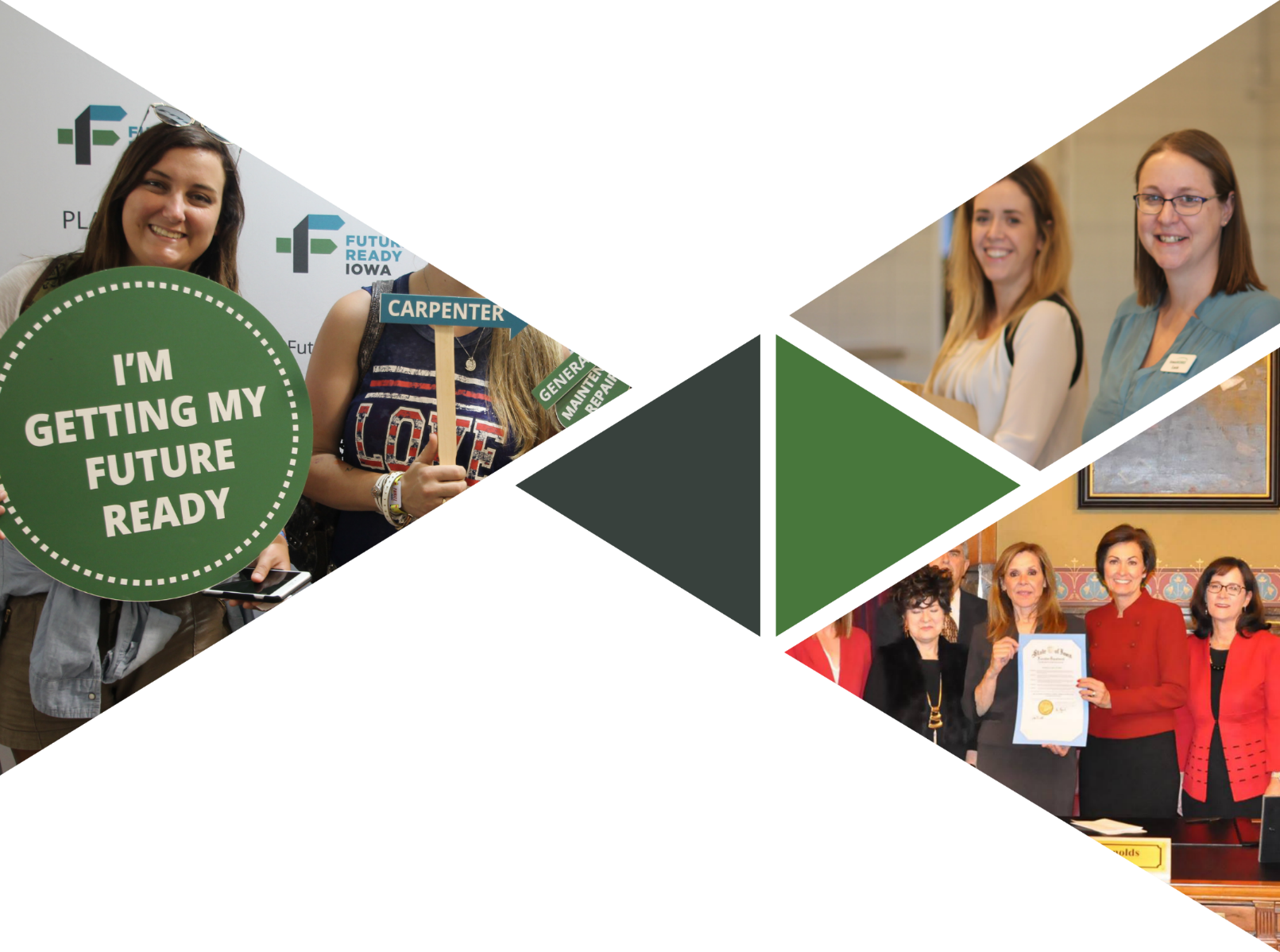 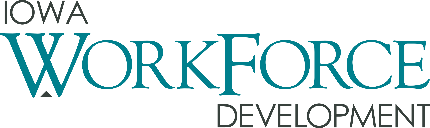 April 19, 2021
Registered Apprenticeship Iowa
Ryan Murphy, Iowa Workforce Development
U.S. Department of Labor – Employment & Training Administration Data Sharing MOU
Iowa Data sharing agreement 2009
State Director of Apprenticeship
Department of Labor, Office of Apprenticeship D.C. (Dol.gov/agencies/eta/apprenticeship)
Interconnection Security Agreement
DOL & ETA Registered Apprenticeship Data MOU 
Rapids 2.0 (Apprenticeship Data Management system)
3-Year MOU
Quarterly Data requests
Local DOL office of Apprenticeship staff
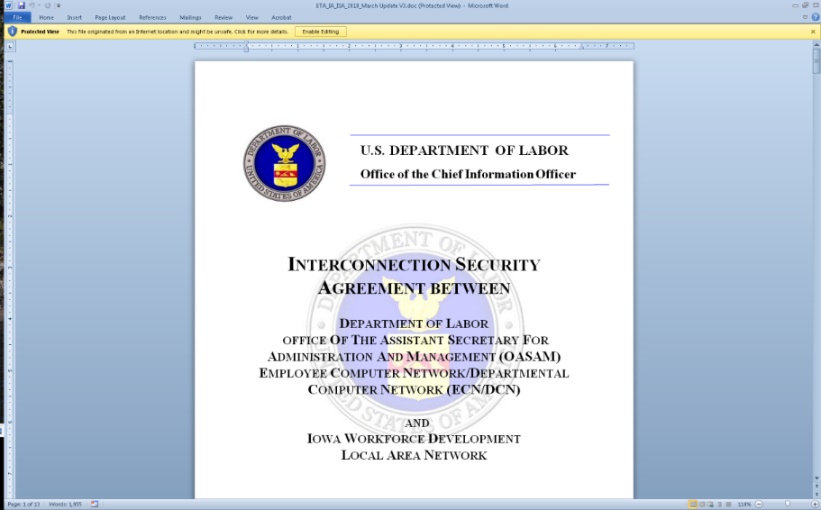 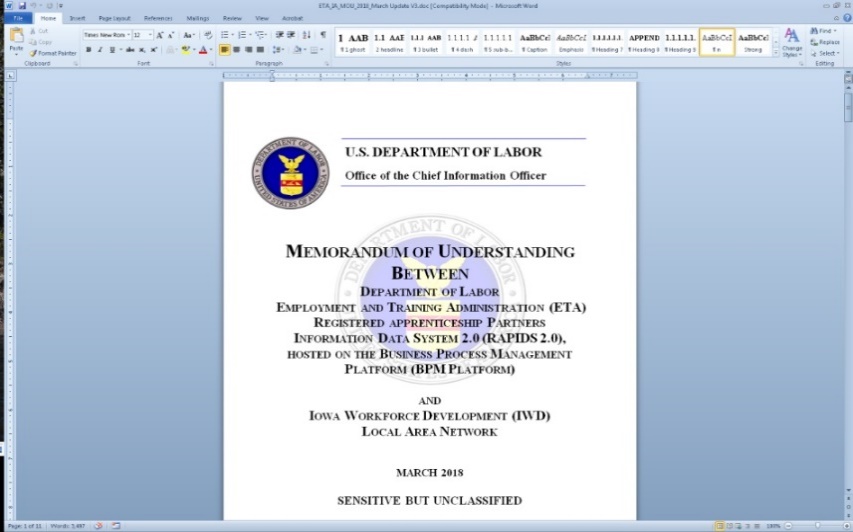 Registered Apprenticeship Employment
Personally Identifiable Information is included
Unemployment insurance Wage records
State longitudinal Data System
Data Suppression
Data experience & partnerships
10+ years of access
Education, workforce, and Training data
Multiple agencies 
US Department of Labor, Local office
Consideration
communication
explanation
Collaboration
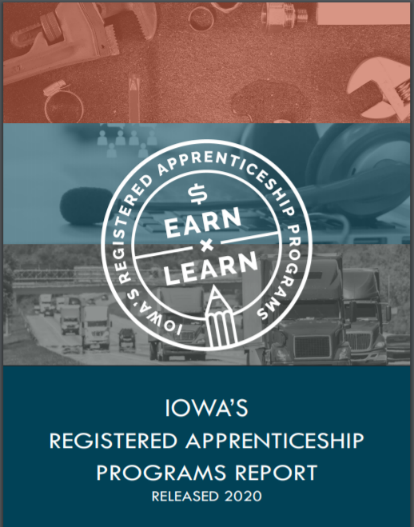 Future Ready Iowa Initiative &                    Registered Apprenticeship
Postsecondary education outcomes evaluation
2012 Registered Apprenticeship Completers (4 years Post completion)
Annual Median Earnings: $65,164 
Employment %: 88.9% Match to employment
Highest earning RA Occupations (Median)
Line maintainer
Pipefitter
Maintenance Mechanic
Plumber
Educational attainment Goal: 70% of Iowans completing postsecondary Education or training by 2025
Rewarding career path for adults
Promotion & marketing of registered Apprenticeship in Iowa 
earnandlearniowa.gov
Iowa’s Career Coach (Futurereadyiowa.gov)
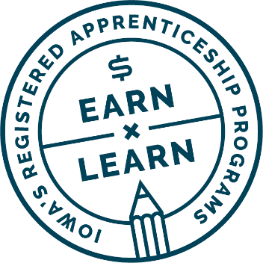 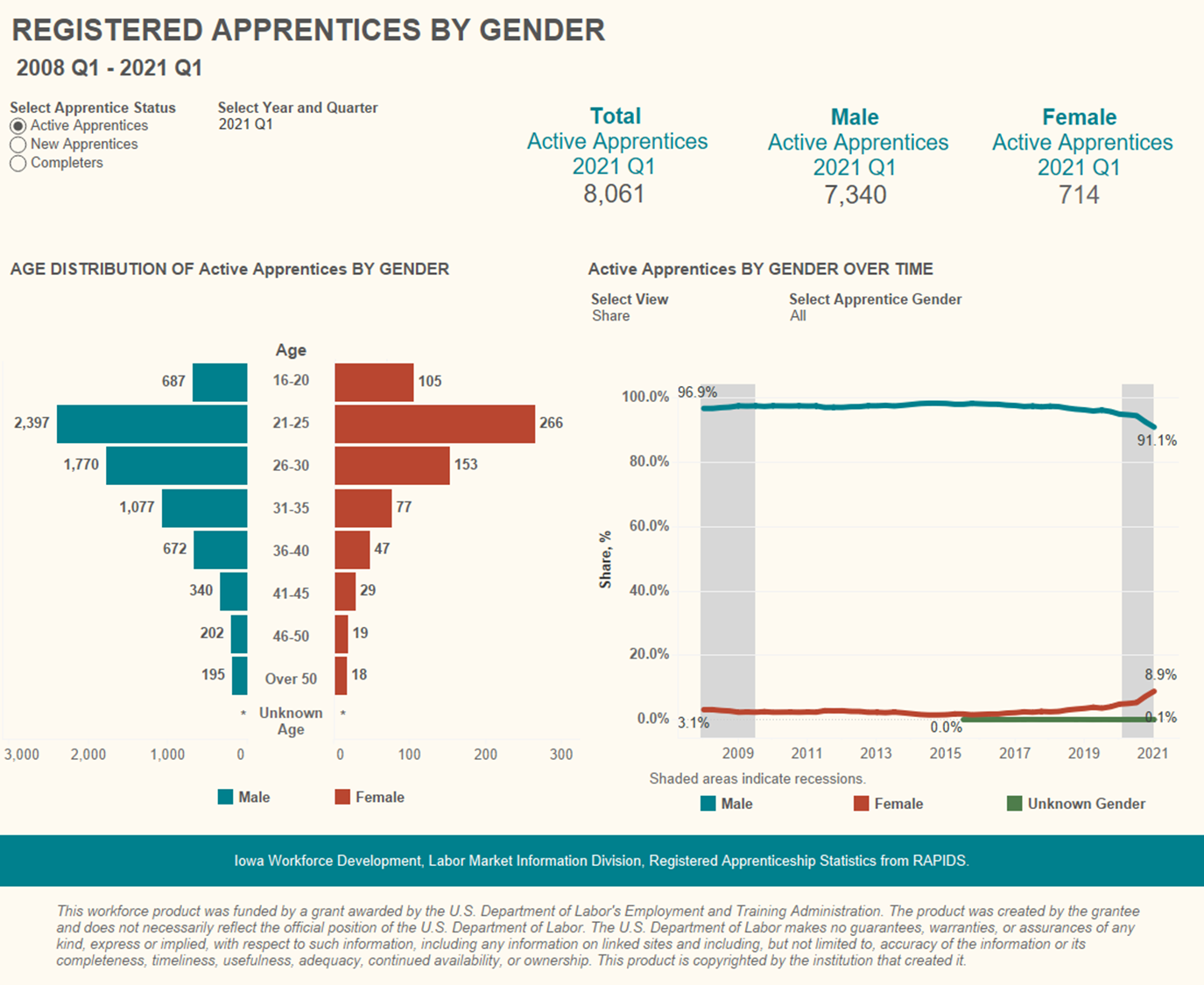 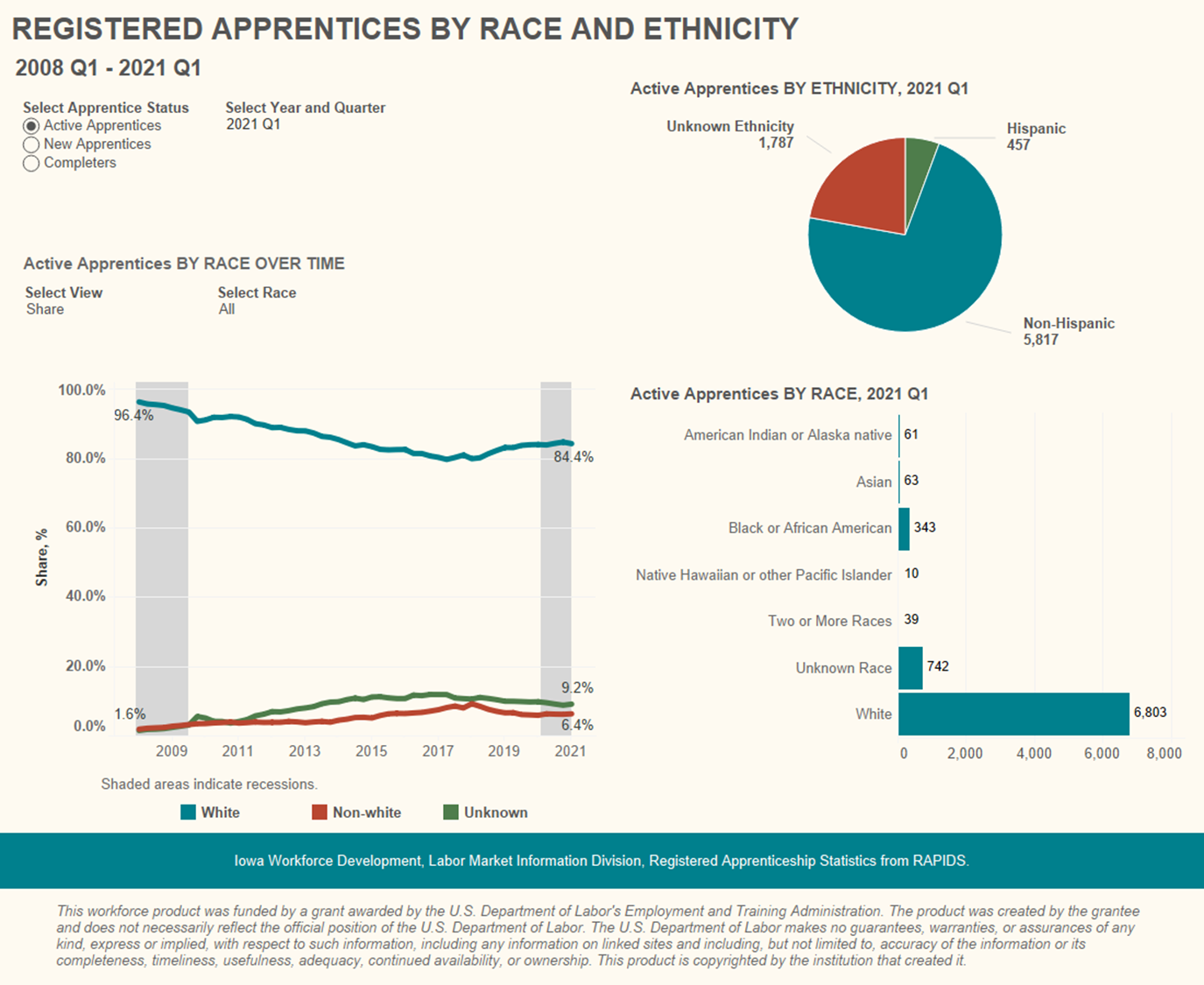 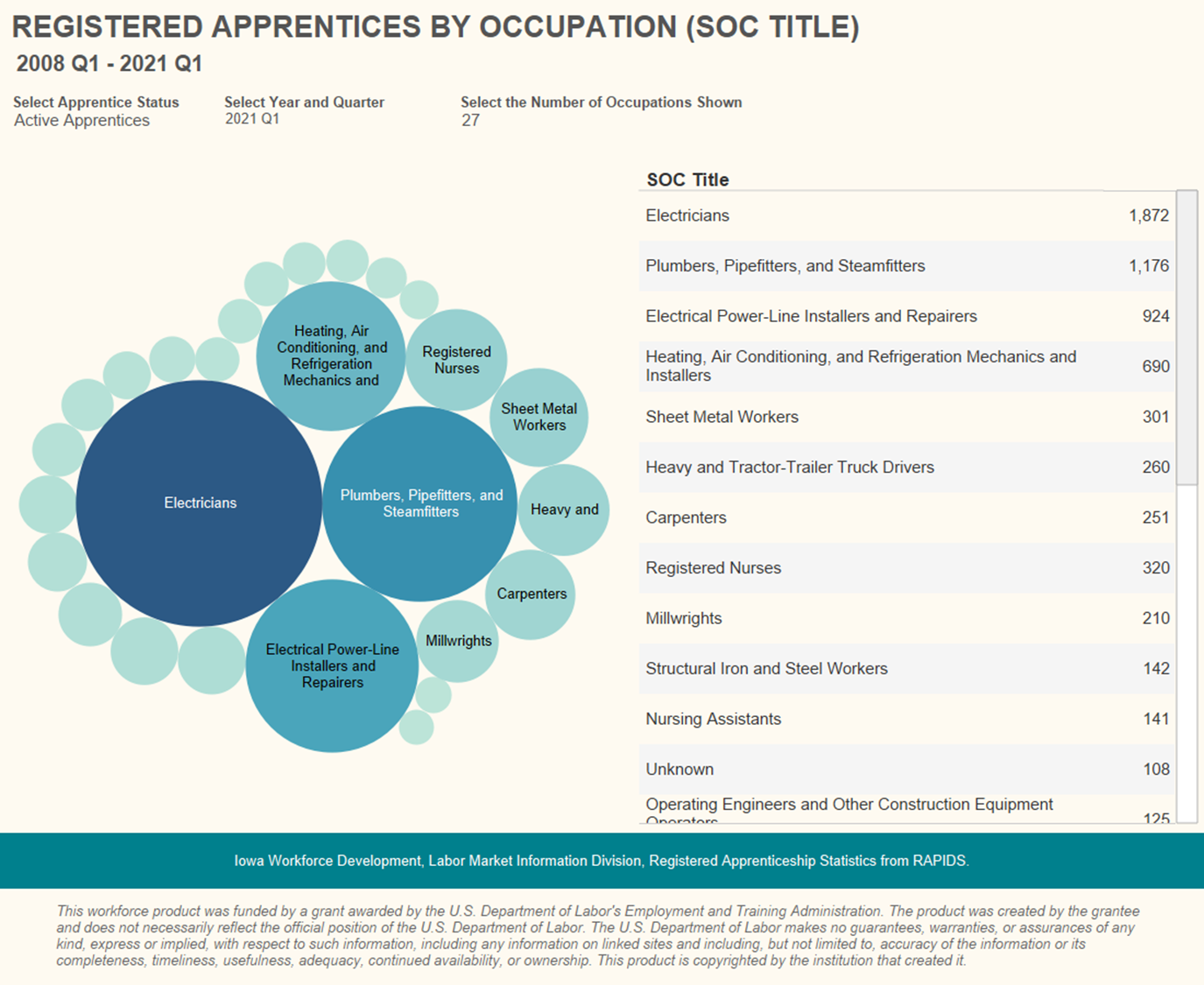 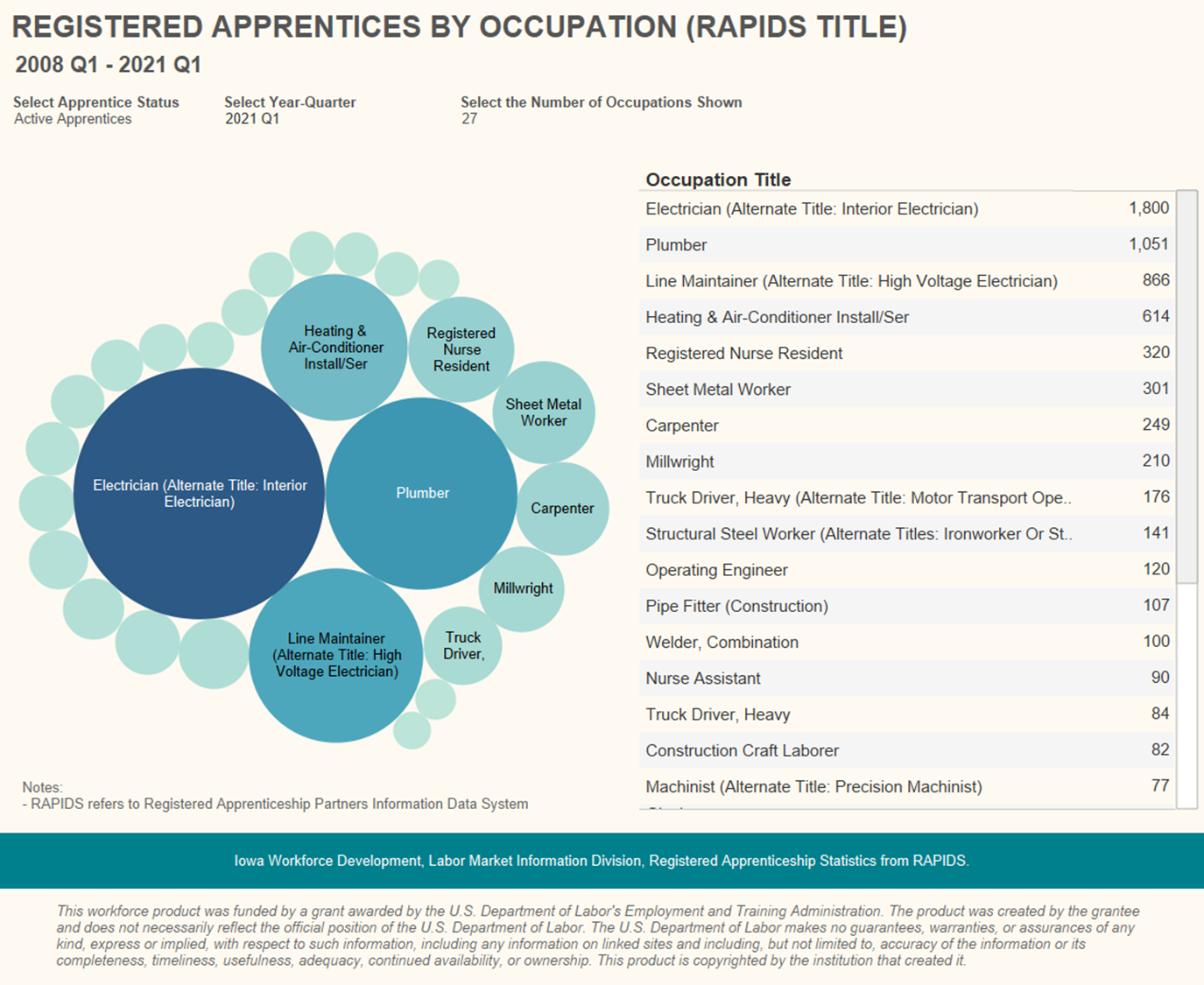 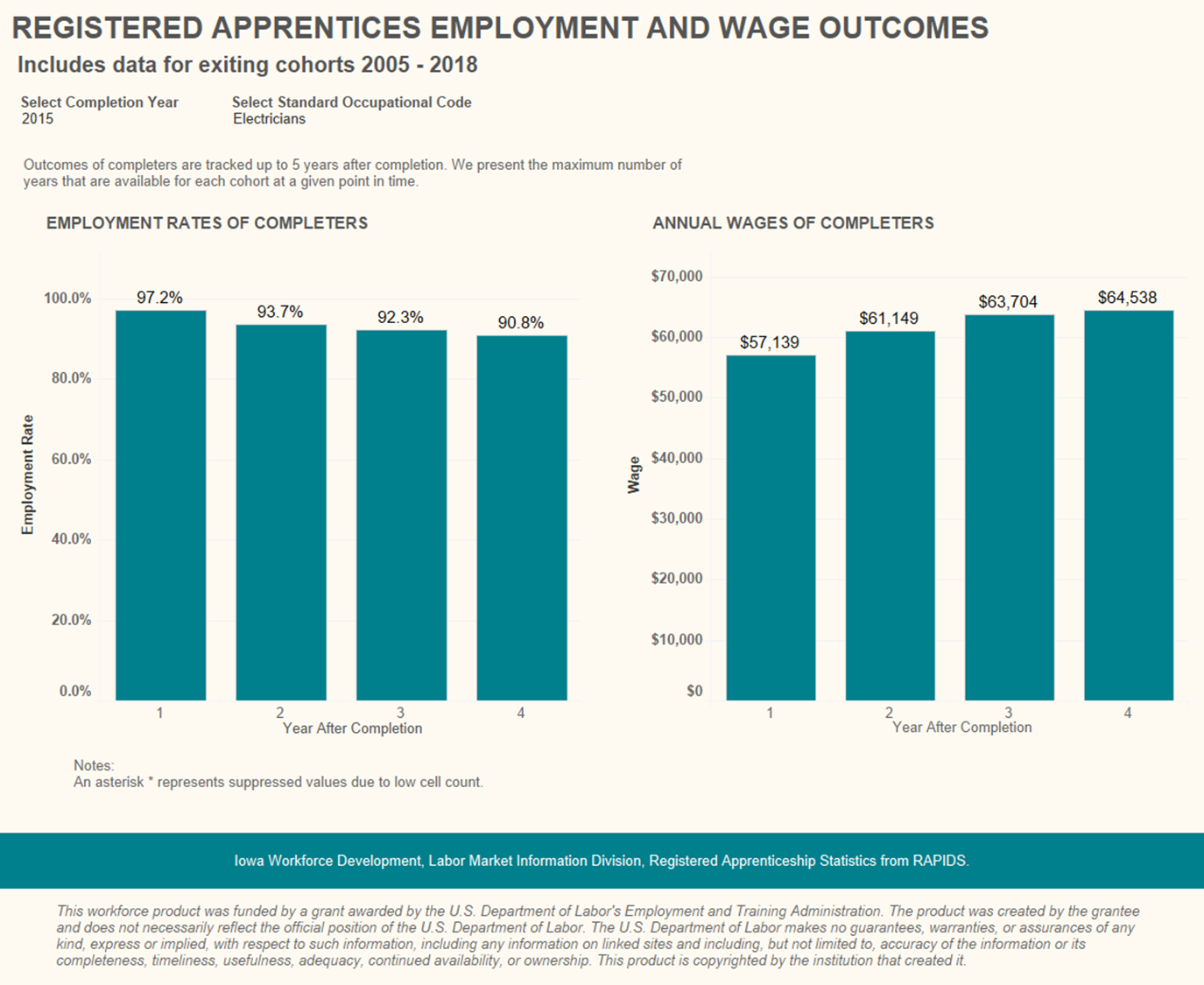 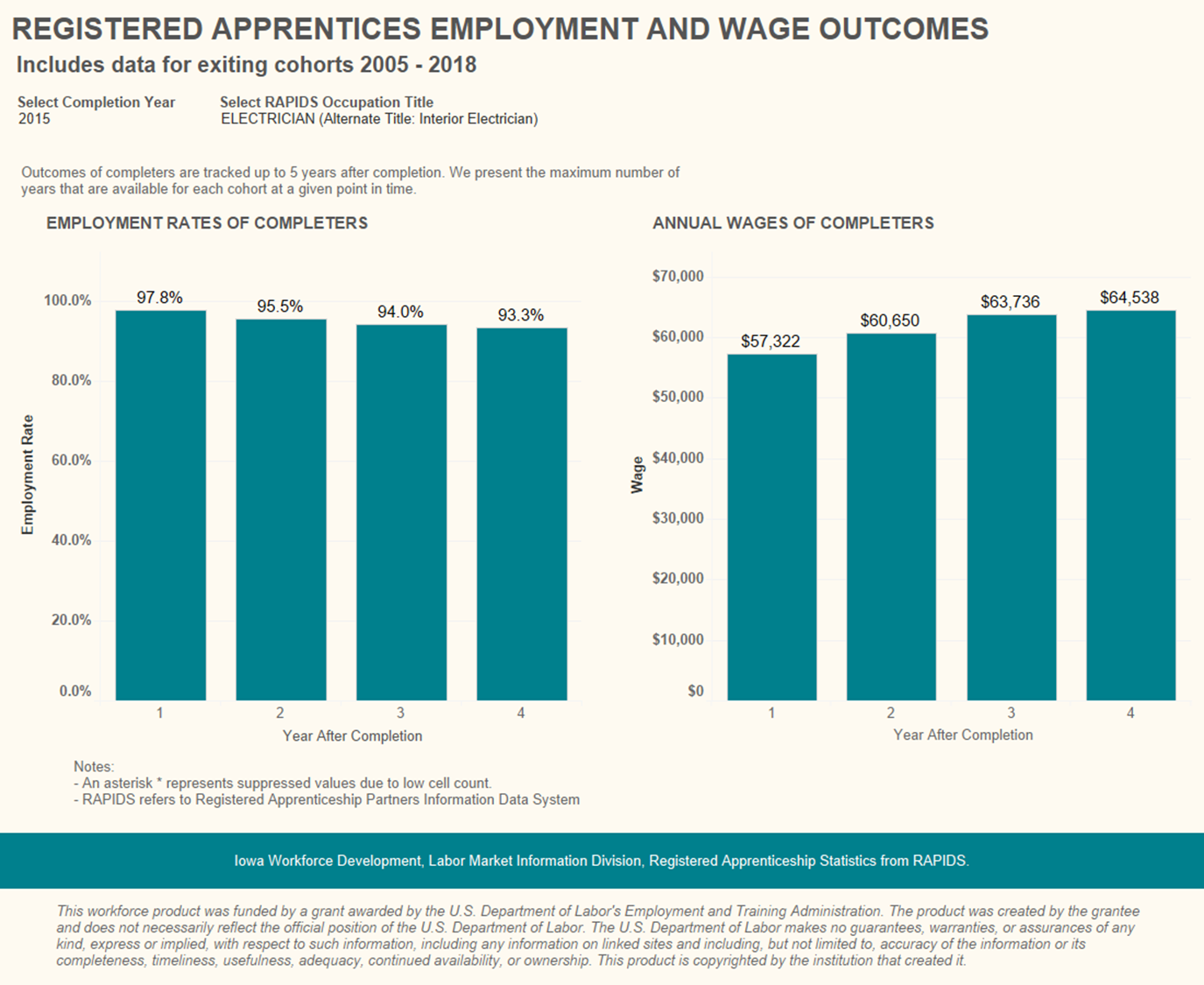 Iowa Workforce Development Contacts
Amy Beller
Registered Apprenticeship Program Coordinator
Amy.beller@iwd.iowa.gov
(515) 725-1035
Ryan murphy
Labor market information, Research & Analysis
Ryan.murphy@iwd.iowa.gov
(515) 281-7505
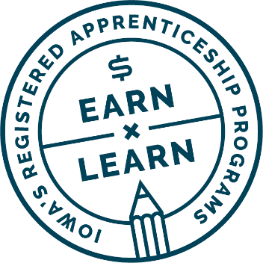 Questions?
Type your questions for the panelists into the Q&A feature on your screen.
Contacts
Contact Information
Tracy Korsmo, North Dakota, tkorsmo@nd.gov  
Todd Willnow, North Dakota, twillnow@nd.gov  
Jessica Cunningham, Kentucky, jessica.cunningham@ky.gov 
Scott Secamiglio, Kentucky, scott.secamiglio@ky.gov 
Ryan Murphy, Iowa, ryan.murphy@iwd.iowa.gov 
James Basile, SLDS Program Analyst, james.basile@aemcorp.com 
Jeff Sellers, SLDS State Support Team, jeff.sellers@sst-slds.org 
For more info about the SST and to request support
SLDS Communities360 website, http://slds.ed.gov 
Contact your state’s SST Point of Contact for assistance: https://slds.ed.gov/#communities/pdc/documents/14522
Thank you!